Chapter 1: Introducing Social Psychology
© Lifesize/Getty RF
Copyright 2016 © McGraw-Hill Education. Permission required for reproduction or display
What Is Social Psychology?
Scientific study of how people think about, influence, and relate to one another
Social thinking
Social influence
Social relations 
Comparisons to related fields: Sociology focuses on groups and societies, the psychology of personality focuses on individual differences, that is- under the same situations different people behave differently, whereas social psychology focuses how situations affect the behavior of individuals.
Copyright 2016 © McGraw-Hill Education. Permission required for reproduction or display.
SOCIAL PSYCHOLOGY IS . . .
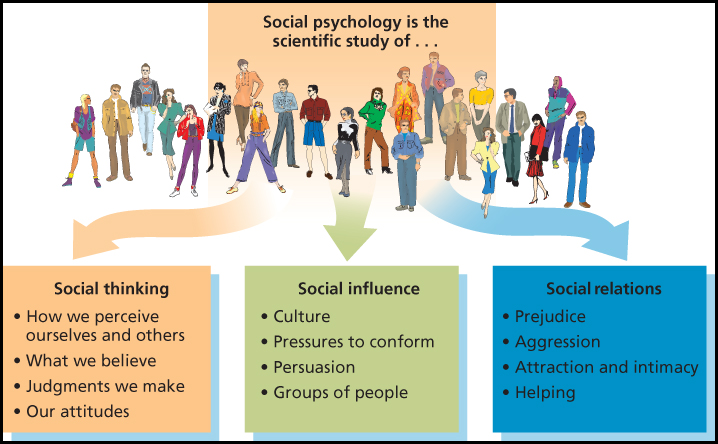 Copyright 2016 © McGraw-Hill Education. Permission required for reproduction or display.
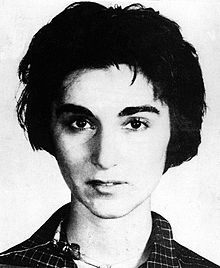 The Power of Situations
The tragic case of kitty Genovese is an example of the topics that are of interest to social psychology. 
In 1964, Kitty returned to her home at 3 AM
    and has been assaulted by a guy who followed her. 
It was reported that 38 of her neighbors watched the assault from their windows. No one has stepped down to help her and nor did they call the police.  
Everyone thought that the other guy had already called the police. This has become known as the bystander effect.
Social Psychology’s Big Ideas
We Construct Our Social Reality in may situation. 
Does our social behavior depends more on the objective situations we face or how we construe them? 
It seems that our interpretations affects our behavior/
Example: A happily married guy waiting to his wife who is late may explain her behavior by the “heavy traffic”. A guy who is unhappily-married may think: “She does notmcate about me” 
We react differently because we think differently
Copyright 2016 © McGraw-Hill Education. Permission required for reproduction or display.
Social Psychology’s Big Ideas
Our Social Intuitions Are Often Powerful but Sometimes Perilous (dangerous)
Dual processing
Conscious and deliberate
Unconscious and automatic
We intuitively judge the likelihood that things will occur by how easily various examples come to mind 
Most people fear flying more than driving because plane crushes are more vivid in our memory
Even our intuition about ourselves  are often in error.
Copyright 2016 © McGraw-Hill Education. Permission required for reproduction or display.
Social Psychology’s Big Ideas
Social Influences Shape Our Behavior
We are social animals and strive to belong to a group 
Locality
Educational level
Subscribed media
Culture
Ethnicity
Copyright 2016 © McGraw-Hill Education. Permission required for reproduction or display.
Social Psychology’s Big Ideas
Personal Attitudes and Dispositions
Internal forces
Inner attitudes about specific situations
Personality dispositions
Different people may react differently while facing the same situation
Copyright 2016 © McGraw-Hill Education. Permission required for reproduction or display.
Social Psychology’s Big Ideas
Social Behavior Is Biologically Rooted
Many of our social behaviors reflect biological influences 
Evolutionary psychology proposes 
Natural selection predisposes our actions and reactions
Natural selection also endows us with the capacity to learn and adapt  to our social environment 
Social neuroscience
We are bio-psycho-social organisms
Copyright 2016 © McGraw-Hill Education. Permission required for reproduction or display.
Natural Selection
The Darwinian concept of “natural selection” proposes that in the course of our prehistoric past, those members of the species who possessed characteristics that were adaptive in a given environment--  that is- useful for survival, were able to live long enough to mate, to produce offspring, and thus to pass on these adaptive characteristics to their offspring
Human nature” refers to characteristics and behavioral tendencies that are shared by all of us, across different cultures, apparently because they were adaptive- useful for survival.
An Example: Anxiety is a Product of Natural selection
In our pre-history, those members of the species who were readily anxious, for example, saw the tiger, perceived it as dangerous, and ran away.
 They lived longer and passed on these anxious genes to their children. 
Evolutionary psychology reminds us that our inherited human nature predisposes us to behave in ways that helped our ancestors to survive and reproduce, that is- to have children, who in their turn also had children, so the tendency that was adaptive had evolved from generation to generation.
Social Neuroscience
Every psychological event, e.g.  thoughts, feelings etc is also a biological event
Whatever happens in our mind has its basis in our brain, as we have learned with the advent of the brain-imaging techniques such as fMRI
Brain, mind, and behavior function together 
Stress hormones (biology) affect how feel (mind) and how we act (behavior)
We are bio-psycho-social organisms
Social Psychology’s Big Ideas
Social Psychology’s Principles Are Applicable in Everyday Life
How to know ourselves better
Implications for human health
Implications for judicial procedures 
Influencing behaviors
Copyright 2016 © McGraw-Hill Education. Permission required for reproduction or display.
How Do Human Values Influence Social Psychology?
Obvious Ways Values Enter Psychology
Research topics 
Types of people
Object of social-psychological analysis
How values form
Why they change
How they influence attitudes and actions
Copyright 2016 © McGraw-Hill Education. Permission required for reproduction or display.
How Do Human Values Influence Social Psychology?
Not-S0-Obvious Ways Values Enter Psychology
Subjective aspects of Science
Culture 
Social representation
Psychological concepts contain hidden values
Defining the good life
Professional advice
Forming concepts
Labeling
Copyright 2016 © McGraw-Hill Education. Permission required for reproduction or display.
I Knew it All Along. Is Social Psychology Simply Common Sense?
Paul Lazarsfeld
Problem with Common Sense
Invoked after we know the facts
Hindsight bias (I-knew-it-all-along phenomenon)
Missed or misinterpreted clues of 9/11
2008 world financial crisis
Copyright 2016 © McGraw-Hill Education. Permission required for reproduction or display.
Research Methods: How We Do Social Psychology
Forming and Testing Hypotheses
Theory
Integrated set of principles that explain and predict observed events
Hypotheses
Testable proposition that describes a relationship that may exist between events
Copyright 2016 © McGraw-Hill Education. Permission required for reproduction or display.
Research Methods: How We Do Social Psychology
Correlation Research: Detecting Natural Associations
Location
Laboratory 
Controlled situation
Field 
Everyday situations
Copyright 2016 © McGraw-Hill Education. Permission required for reproduction or display.
Research Methods: How We Do Social Psychology
Correlation Research: Detecting Natural Associations
Method
Correlational 
Naturally occurring relationships among variables 
Experimental 
Seeks clues to cause-effect relationships by manipulating one or more variables while controlling others
Copyright 2016 © McGraw-Hill Education. Permission required for reproduction or display.
Research Methods: How We Do Social Psychology
Correlation Research: Detecting Natural Associations
Correlation and causation
Allows us to predict but not tell whether changing one variable will cause changes in another
Did pet ownership affect the 2008 presidential campaign?
Copyright 2016 © McGraw-Hill Education. Permission required for reproduction or display.
Research Methods: How We Do Social Psychology
Correlation Research: Detecting Natural Associations
Survey research
Random sample
Unrepresentative samples
Order of questions
Response options
Wording of questions
Framing
Copyright 2016 © McGraw-Hill Education. Permission required for reproduction or display.
Research Methods: How We Do Social Psychology
Experimental Research: Searching for Cause and Effect
Control: Manipulating variables
Independent variable
Experimental factor that a researcher manipulates 
Dependent variable
Variable being measured; depends on manipulations of the independent variable
Copyright 2016 © McGraw-Hill Education. Permission required for reproduction or display.
Random Assignment
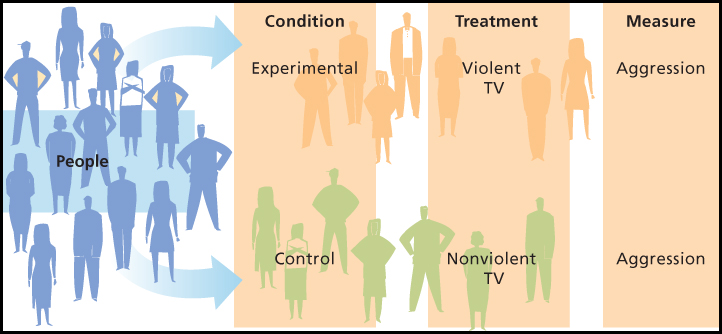 Copyright 2016 © McGraw-Hill Education. Permission required for reproduction or display.
Research Methods: How We Do Social Psychology
Experimental Research: Searching for Cause and Effect
Random assignment: The great equalizer
Process of assigning participants to the conditions of an experiment such that all persons have the same chance of being in a given condition
Eliminates extraneous factors
Copyright 2016 © McGraw-Hill Education. Permission required for reproduction or display.
Research Methods: How We Do Social Psychology
Replication: Are the Results Reproducible?
Replication:  Repeating a research study,  often with different participants in different settings, to determine whether a finding could be reproduced.
Copyright 2016 © McGraw-Hill Education. Permission required for reproduction or display.
Research Methods: How We Do Social Psychology
Ethics of Experimentation
Mundane realism : Similarity to everyday behaviors 
Experimental realism: the extent to which the experiment engages the subjects 
Deception: the subjects are misinformed about the purpose of the study  
Demand characteristics: Cues in the experiment that tell the subject what behavior is expected 
Informed consent: Subjects need to agree to participate on the basis of understanding of the study 
Debriefing : In case of deception, disclosing after the experiment was has been studied.
Copyright 2016 © McGraw-Hill Education. Permission required for reproduction or display.
Generalizing from Laboratory  to Life
We can distinguish between the content of people’s thinking and acting and the process by which they think and act
Copyright 2016 © McGraw-Hill Education. Permission required for reproduction or display.